MEDICAL STUDENT AND LIFELONG LEARNING
Dr. İpek Gönüllü
QUESTION 2
While studying, how do you plan what you need to learn?
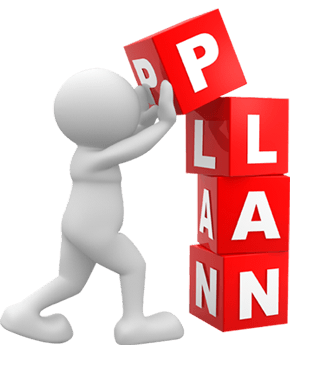 QUESTION 2
How do I plan my study:

I review what I have read on the topic and justify the sufficiency of the information I have obtained. 

I complete missing informations from various sources

I explicitly reveal the indicator of the solution of the problem (in other words, learning objectives). 

I also set and rank sub goals. 

I question myself about what I did and how I did while doing the above.

When planning, I think about the possibilities at every stage and make my choice accordingly .

I use time effectively to sustain my plan successfully.